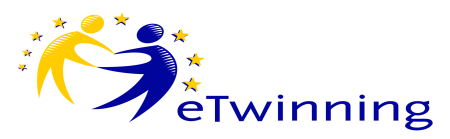 Do you remember me ?class 2a, Brzeszcze, Poland
Let’s grow up together
Year 2
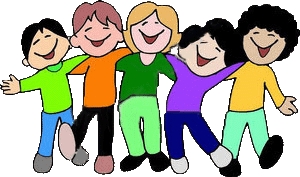 Hurray ! We meet again !
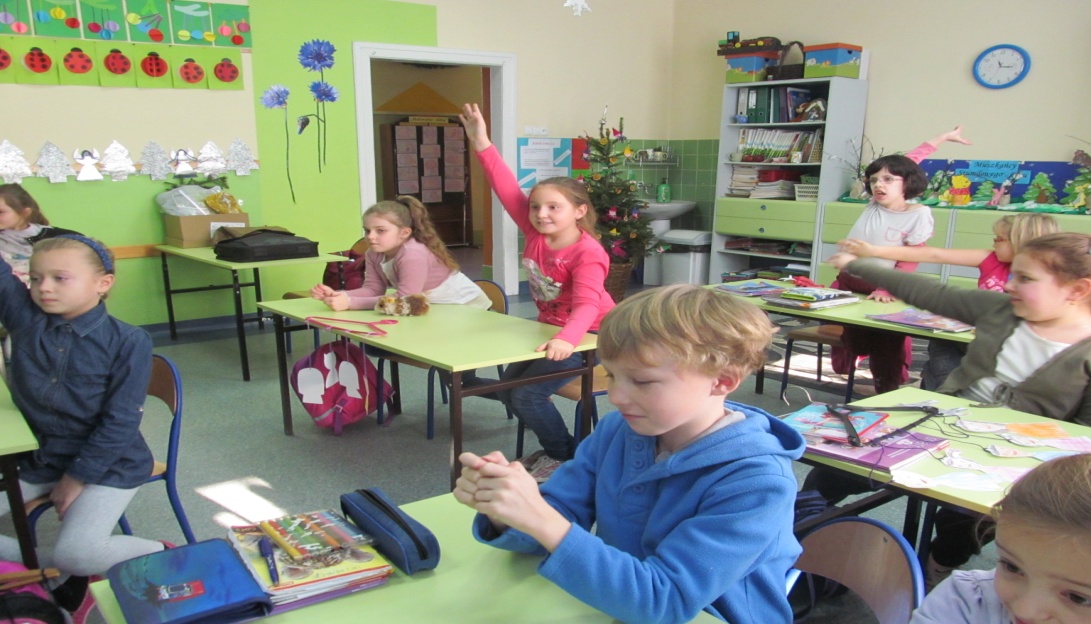 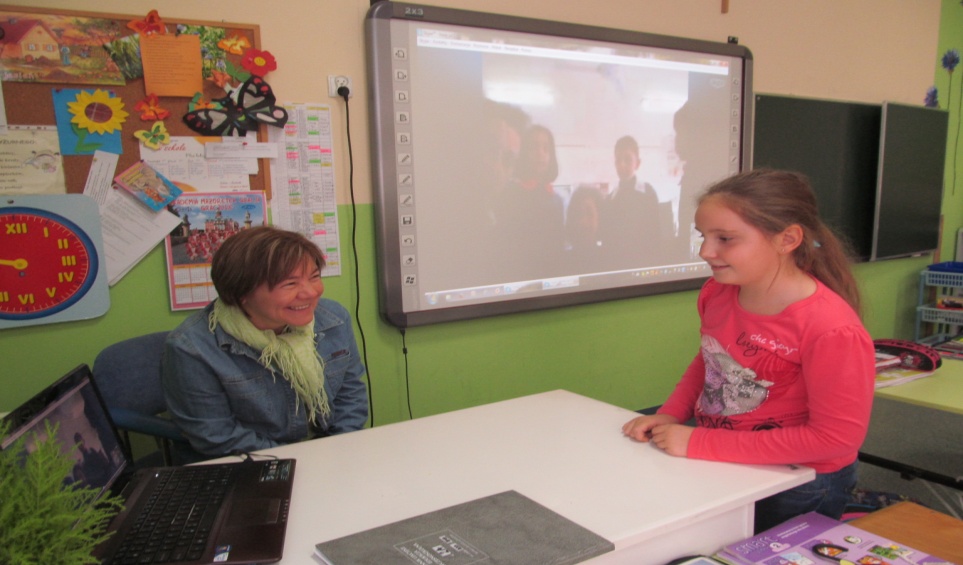 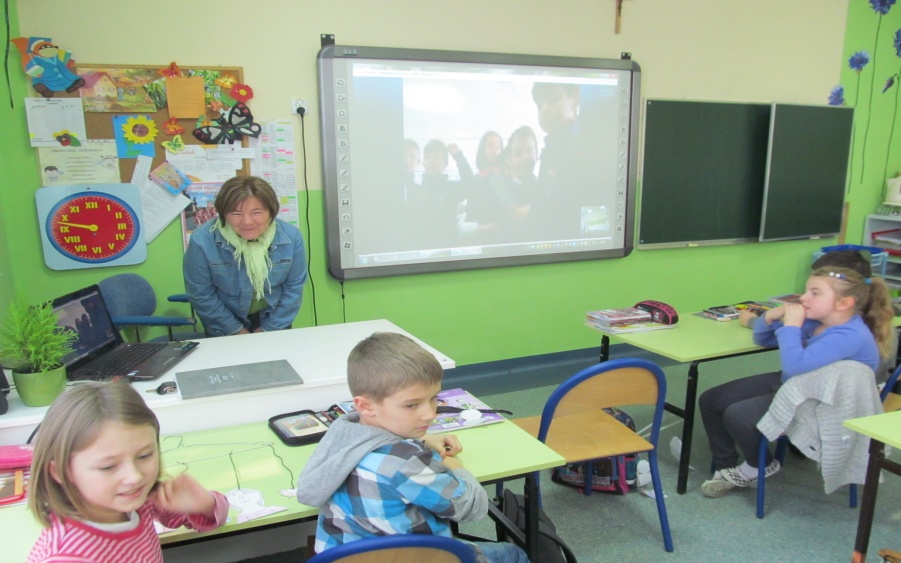 Guess, who I am ?
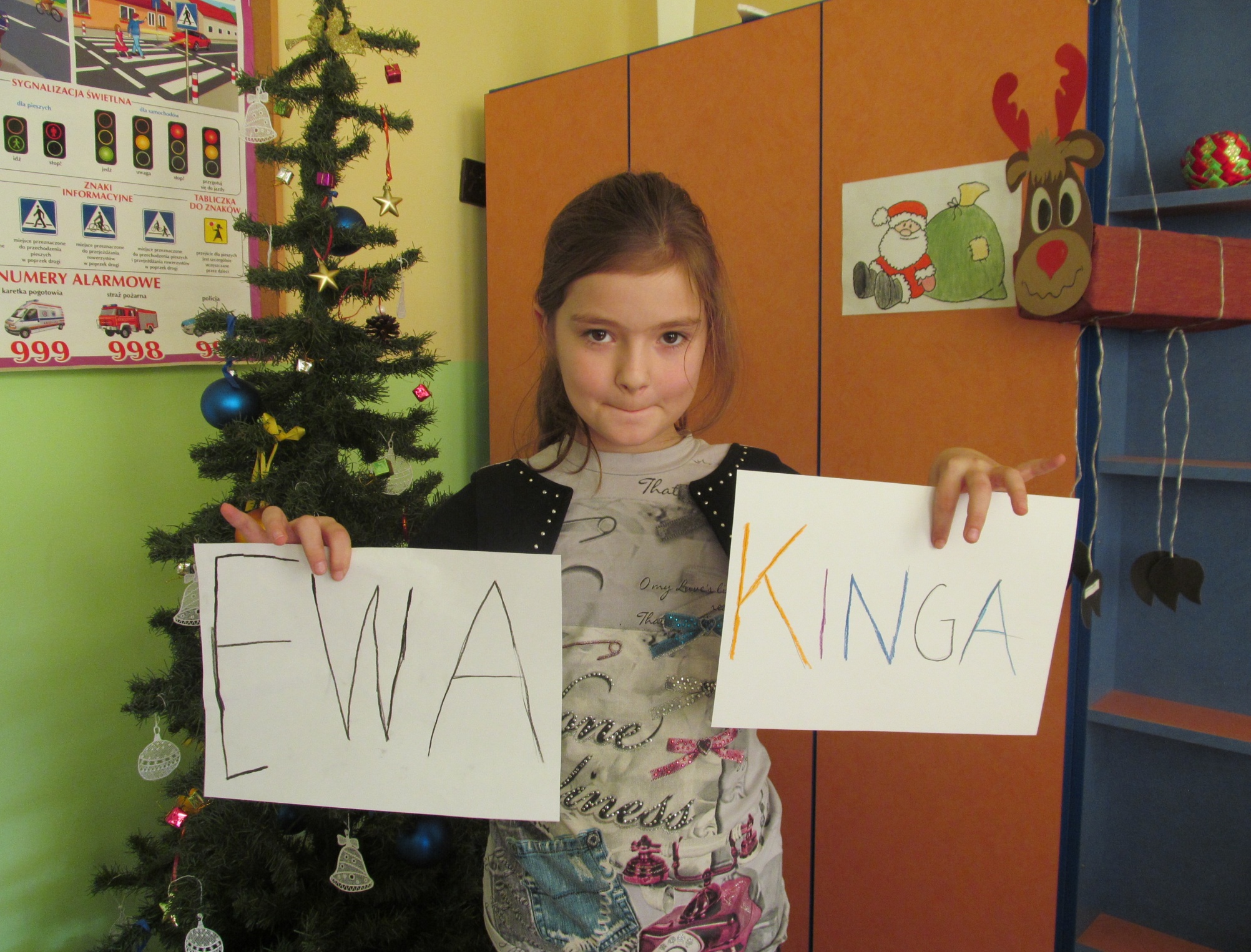 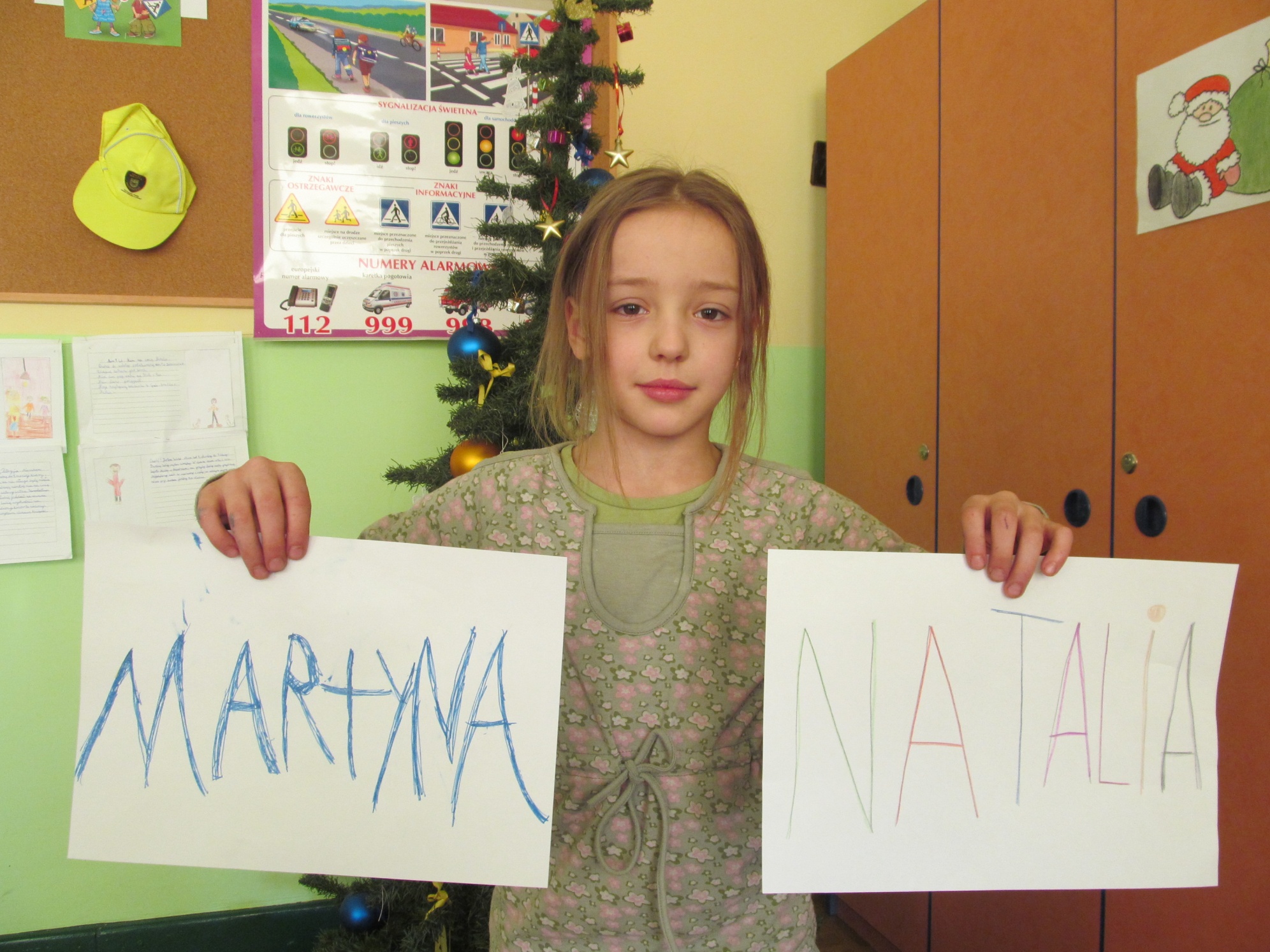 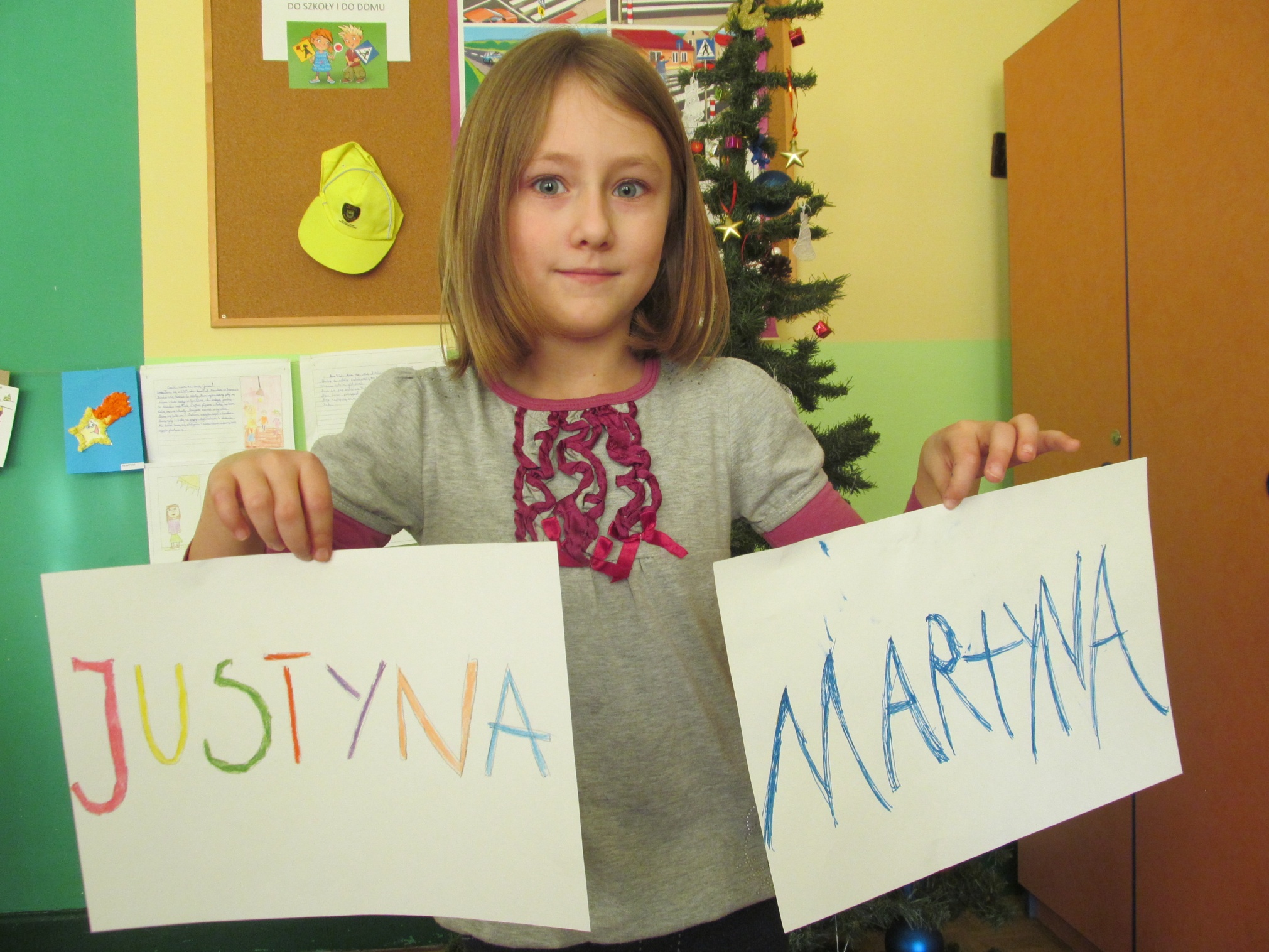 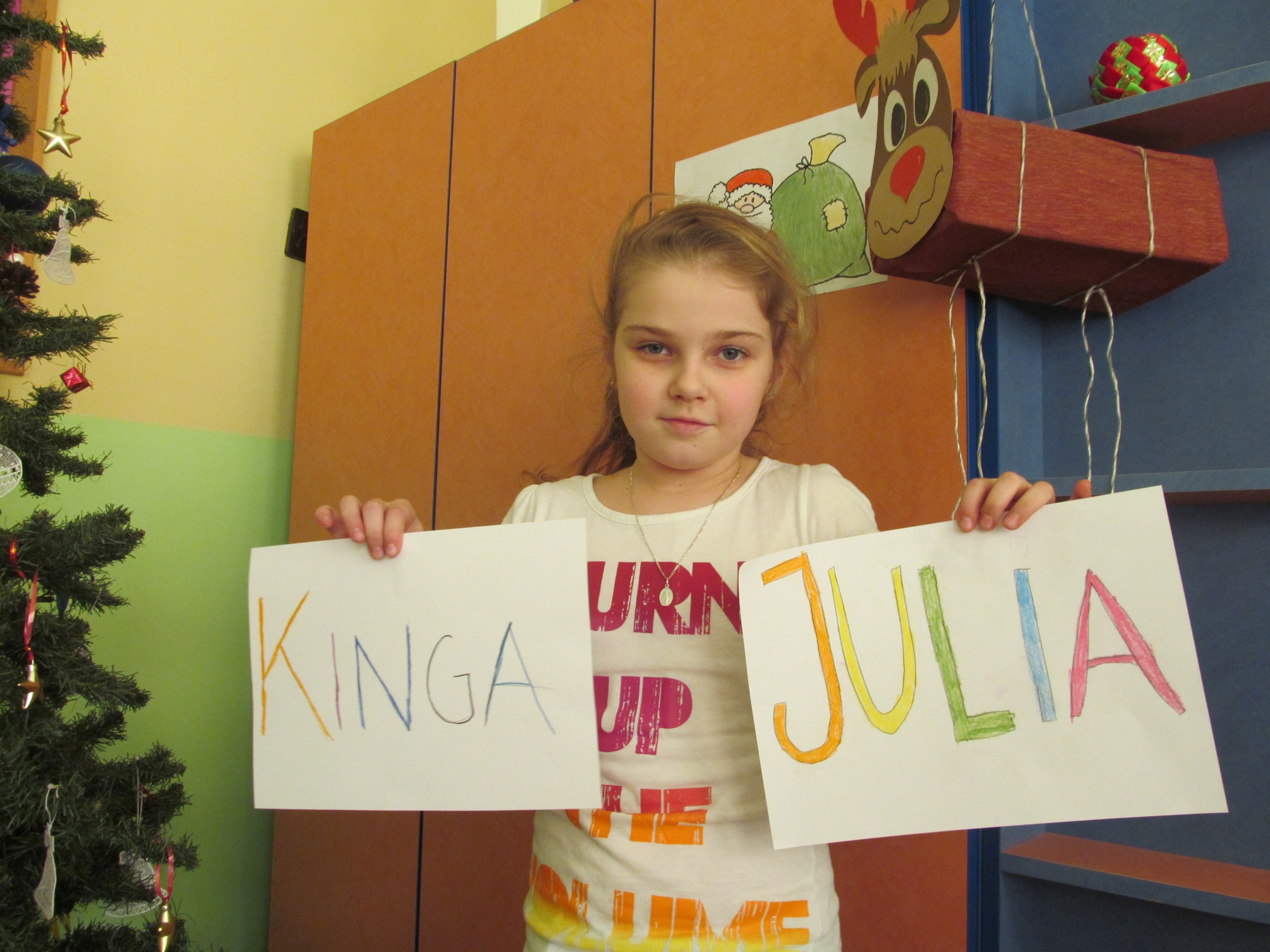 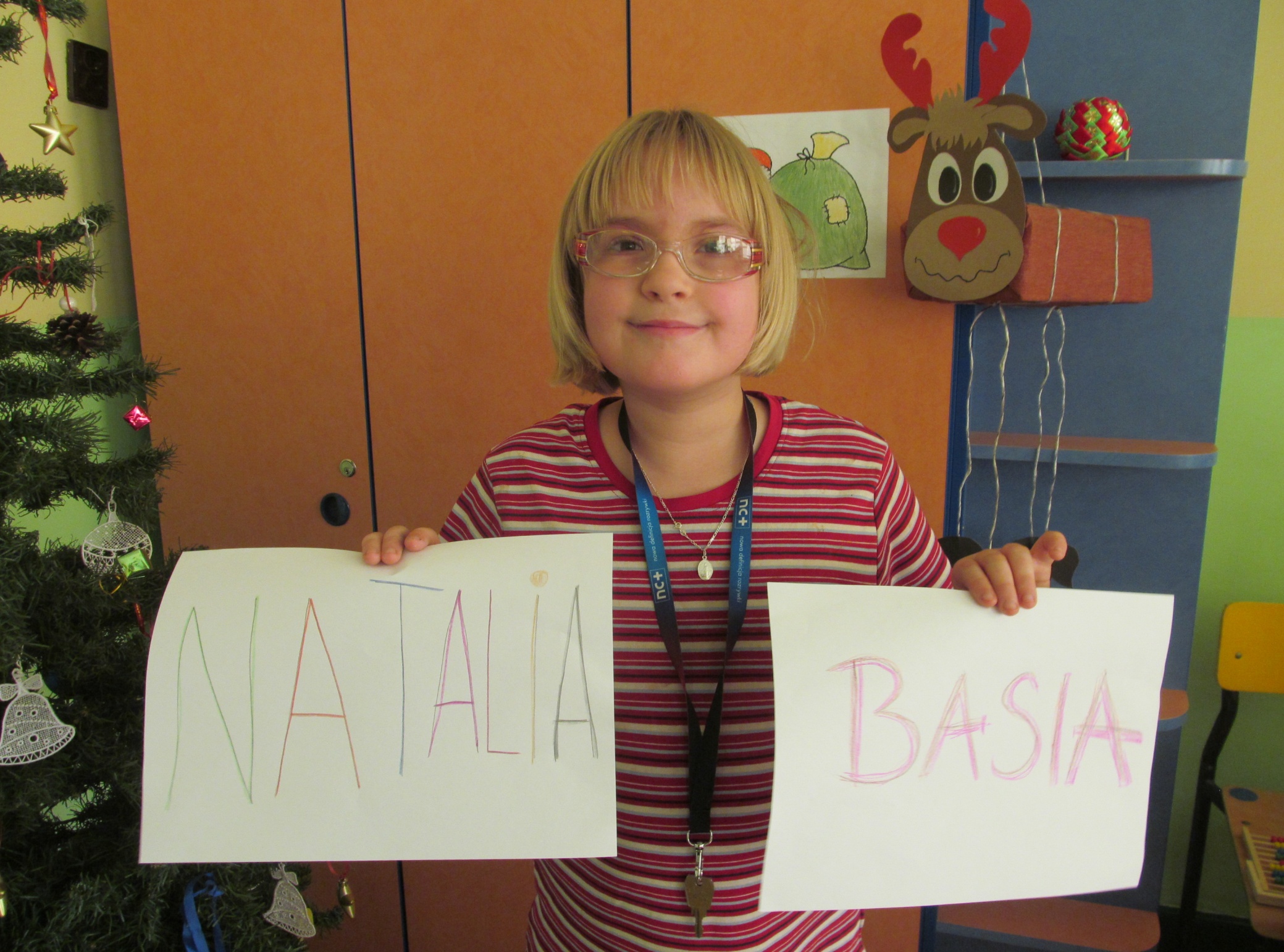 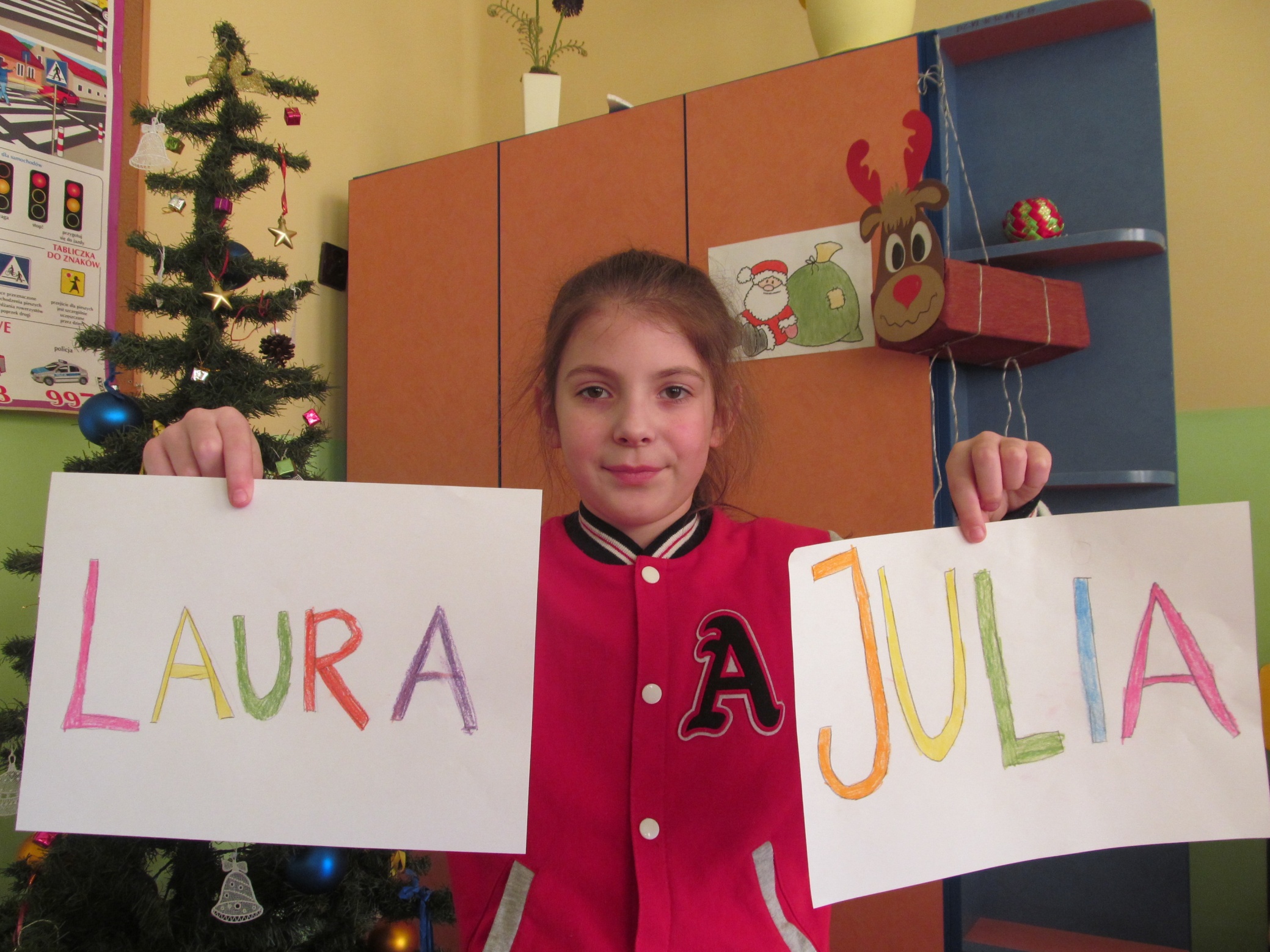 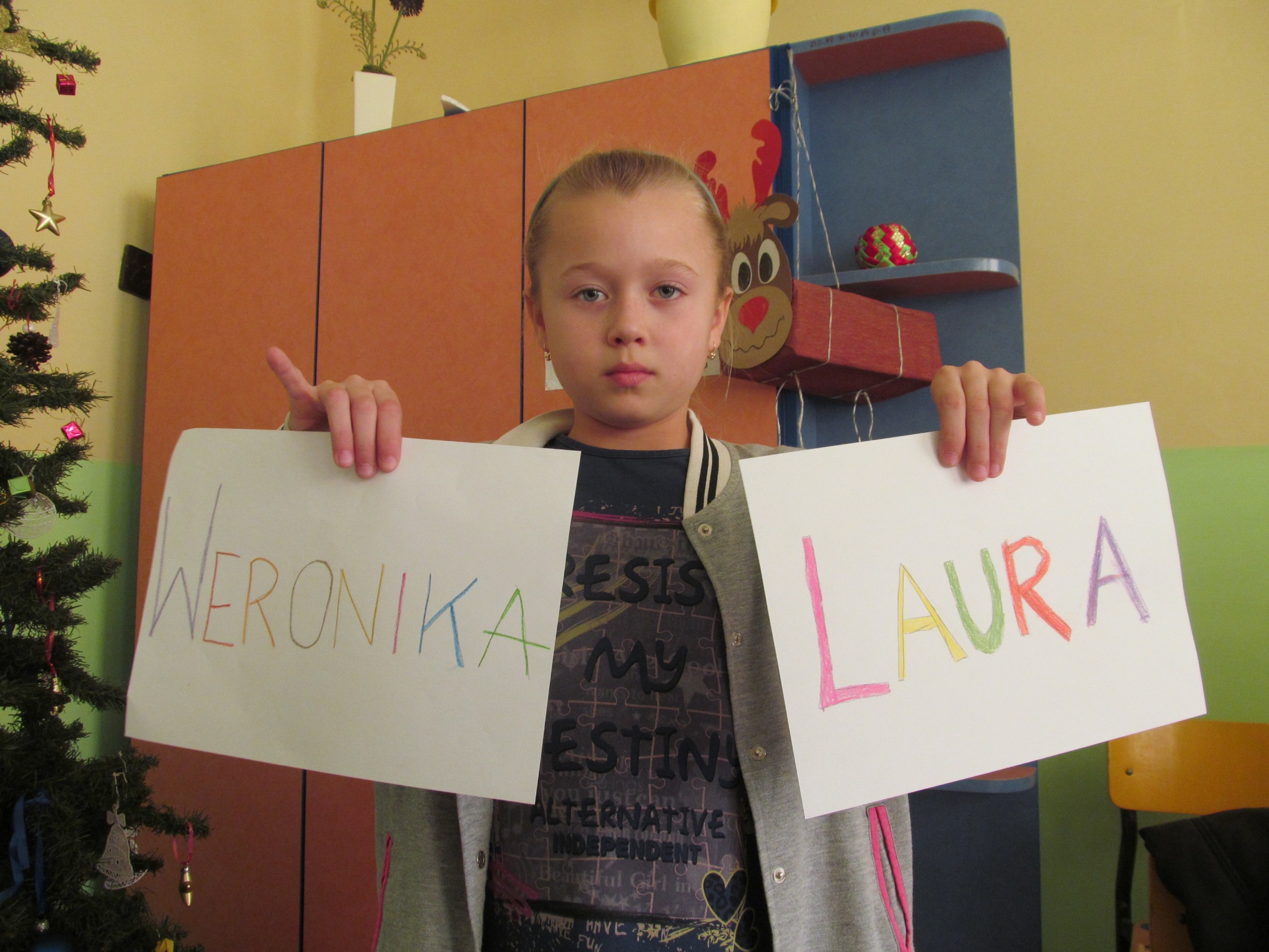 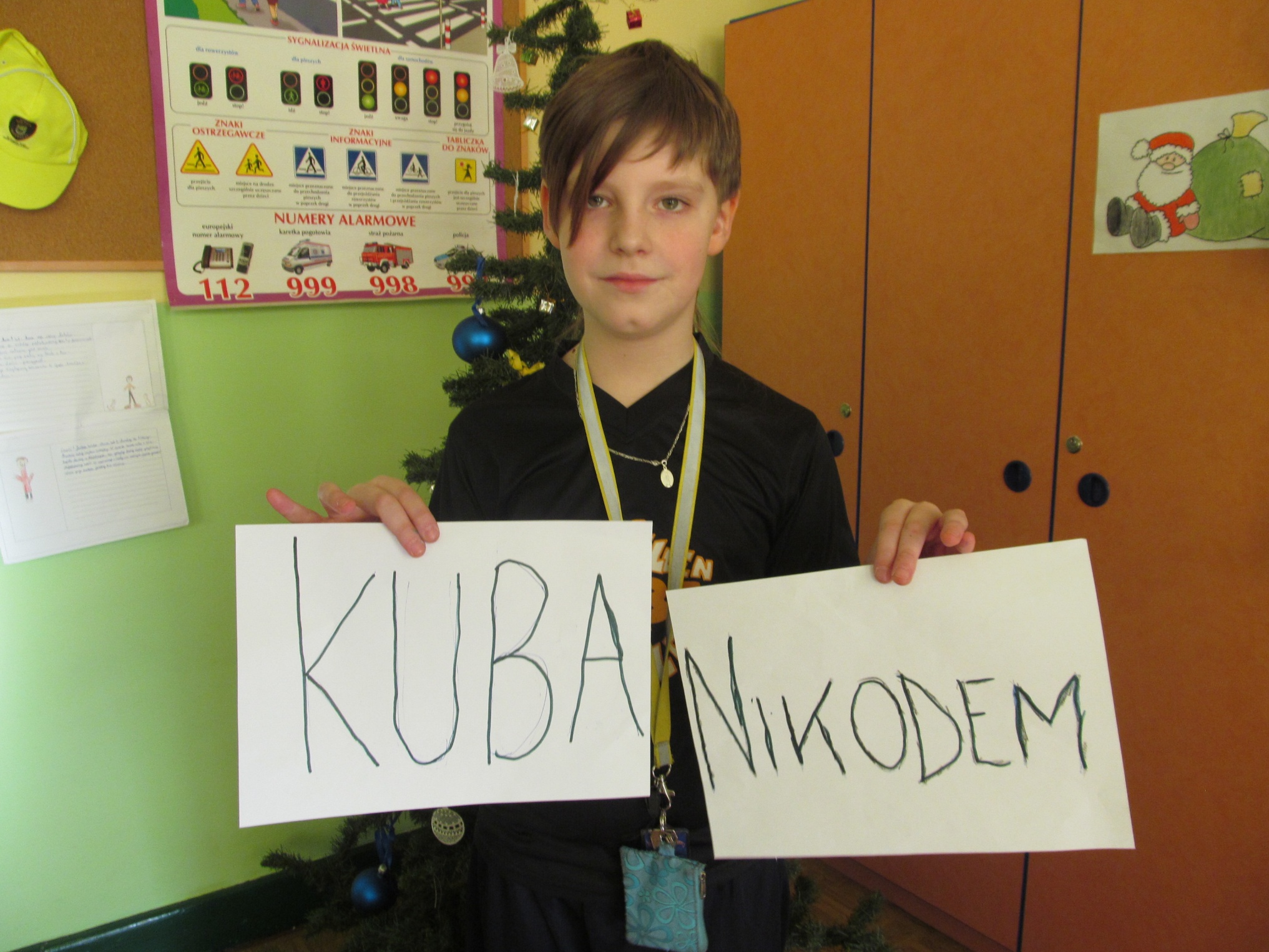 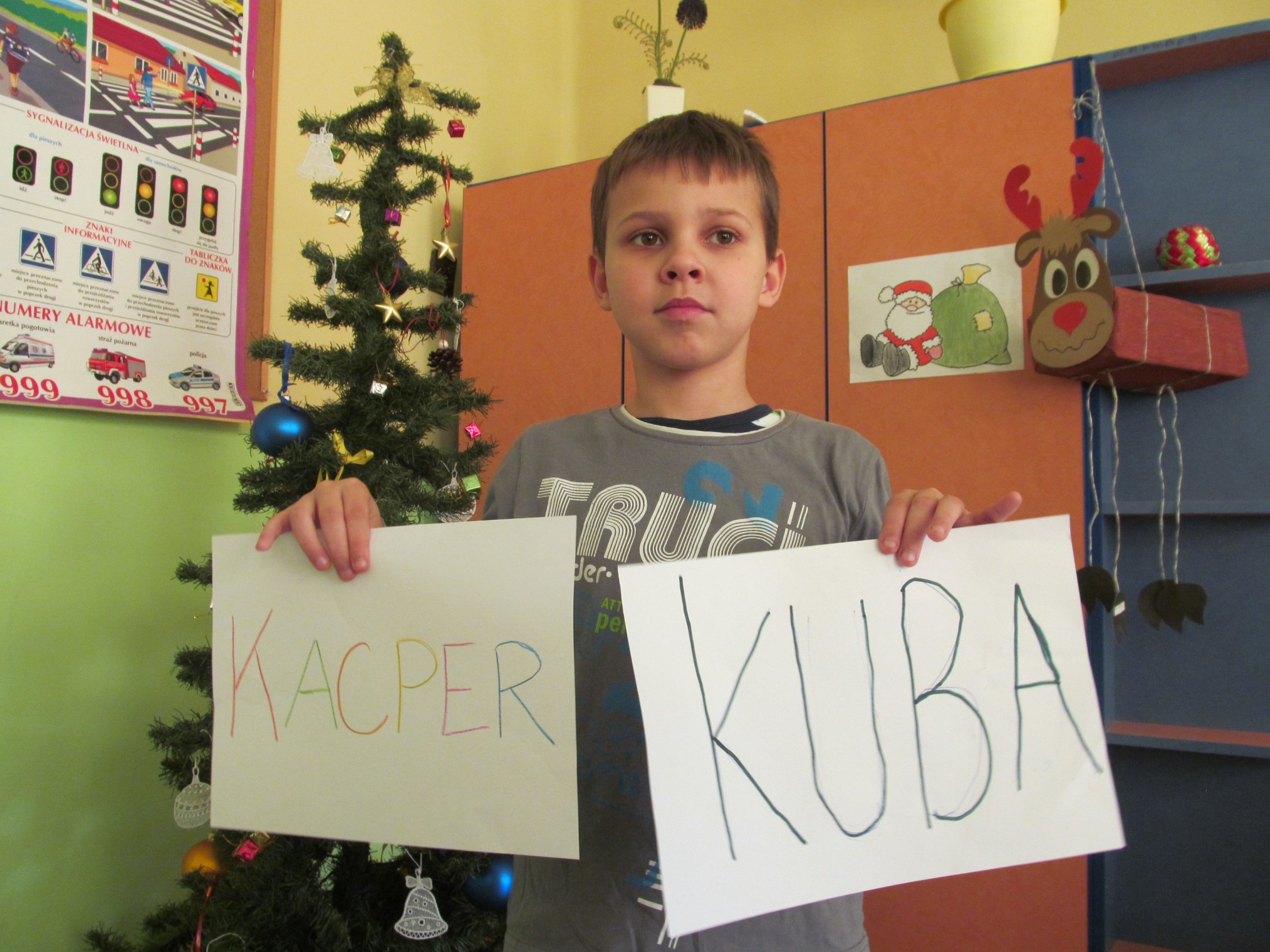